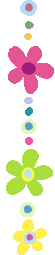 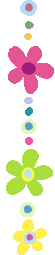 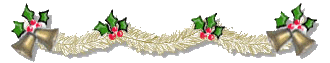 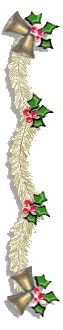 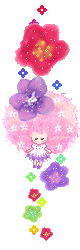 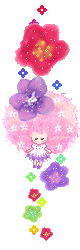 PHÒNG GD & ĐT QUẬN LONG BIÊN TRƯỜNG MẦM NON HOA SỮA  Hoạt động: Làm quen văn họcĐề tài: Thơ “Quả chuối nhỏ”Lứa tuổi : Nhà trẻ D1 (24-36 tháng )Năm học 2021-2022
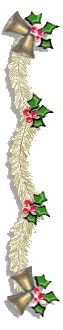 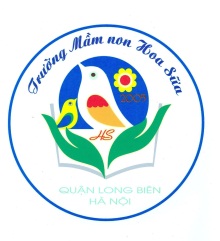 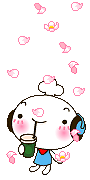 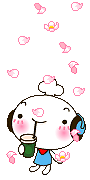 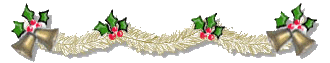 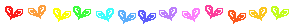 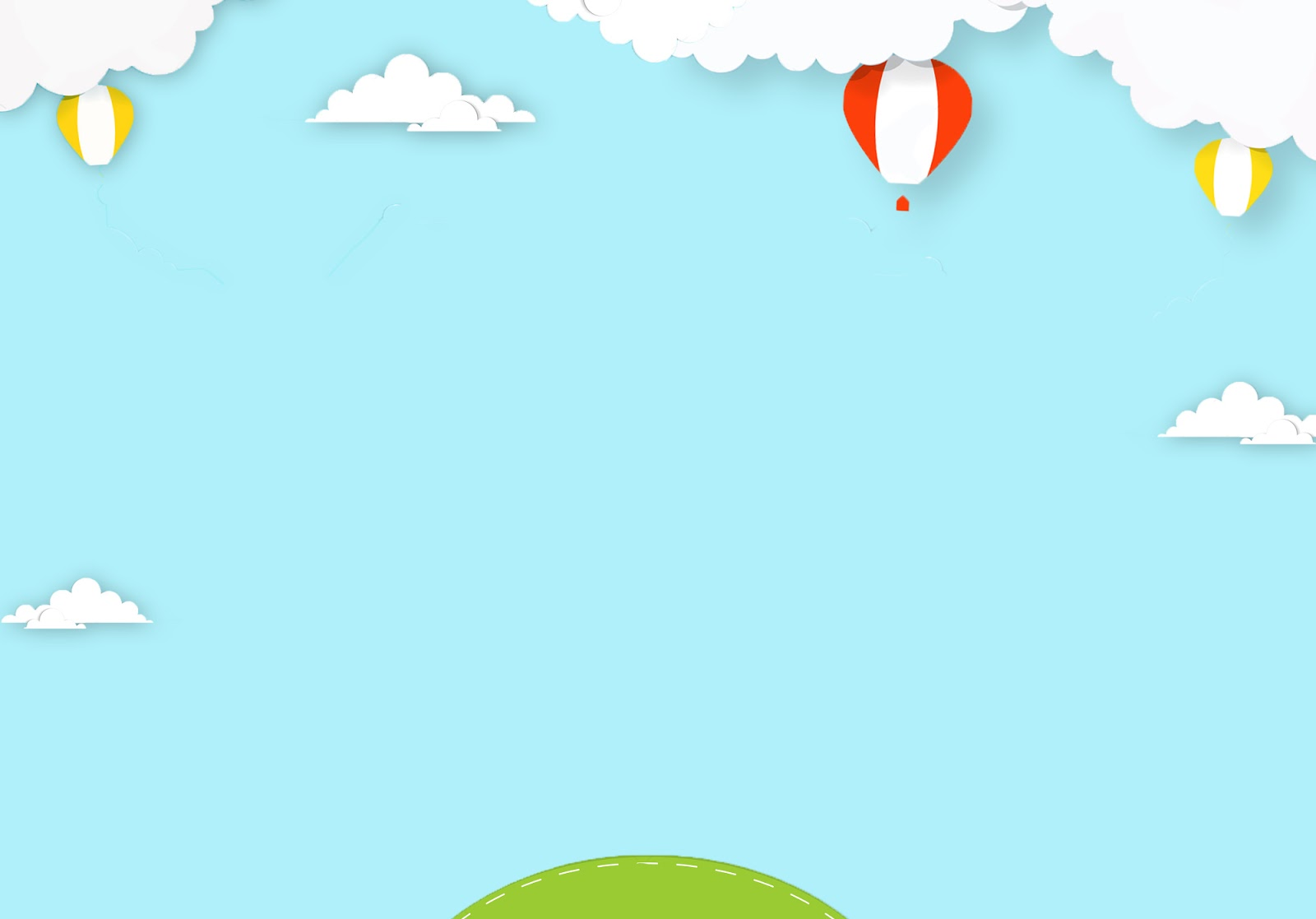 1.Ổn định : Hát bài “Cả nhà thương nhau’’
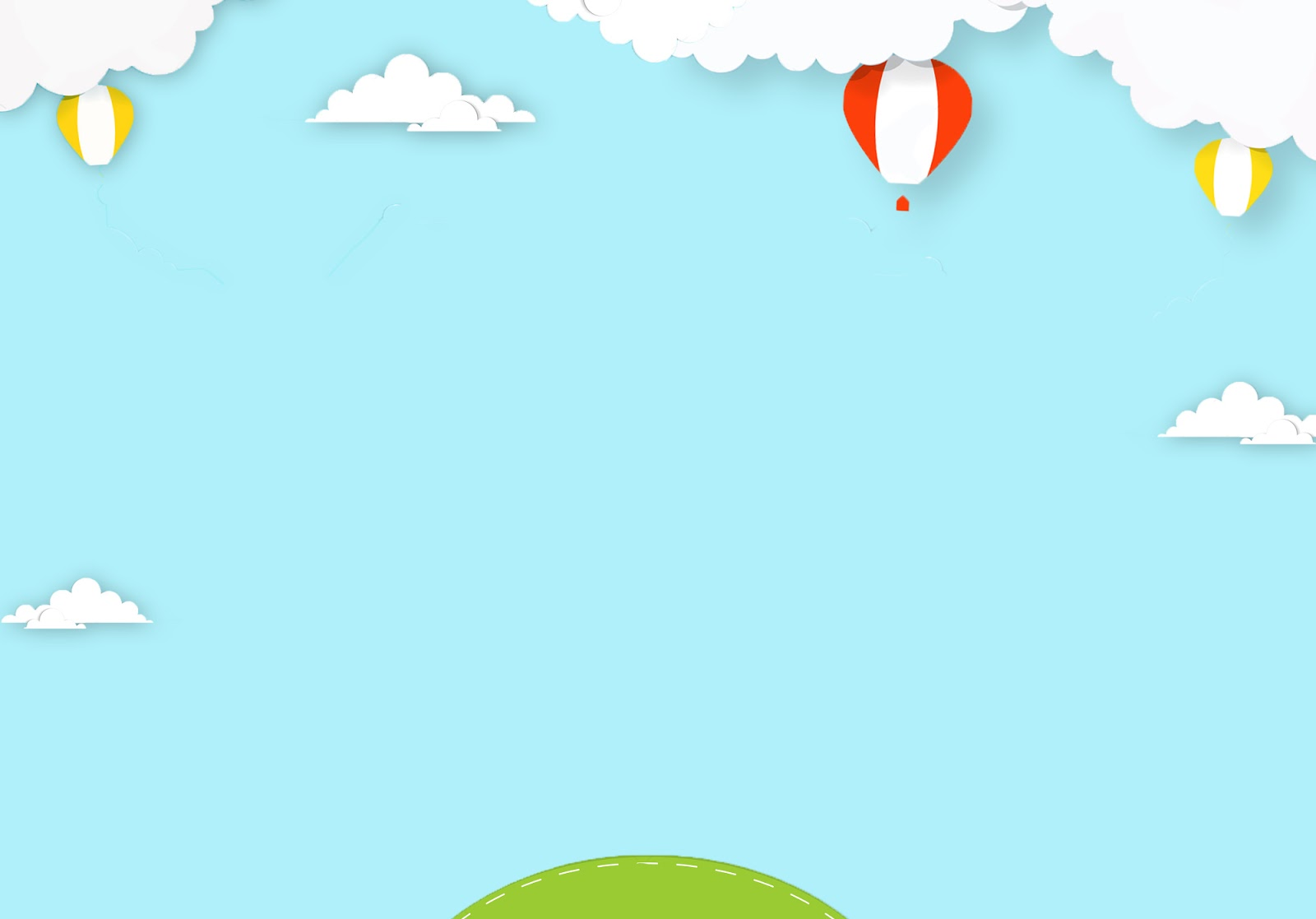 2.Phương pháp
Lần 1 : Cô đọc diễn cảm
 Lần 2: Cô đọc cùng hình ảnh
Quả chuối nhỏBé bóc vỏMời bố xơi.Bố mỉm cườiNhường phần mẹMẹ lặng lẽĐưa biếu bàBà cười xòaDành cho bé.Ồ lạ thếQuả chuối thôiCả nhà vuiĂn chẳng hết.
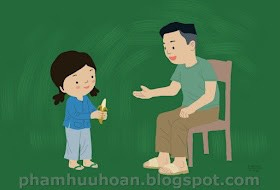 Quả chuối nhỏBé bóc vỏMời bố xơi.
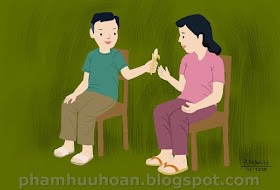 Bố mỉm cườiNhường phần mẹ
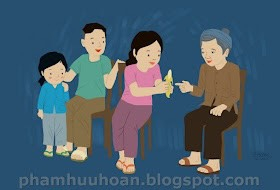 Mẹ lặng lẽĐưa biếu bà
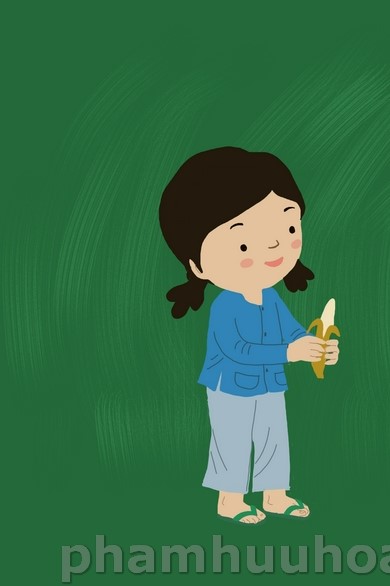 Bà cười xòaDành cho bé.
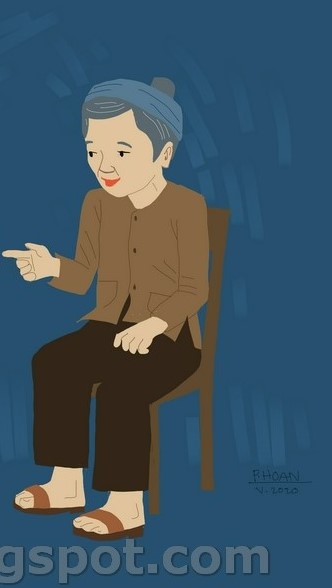 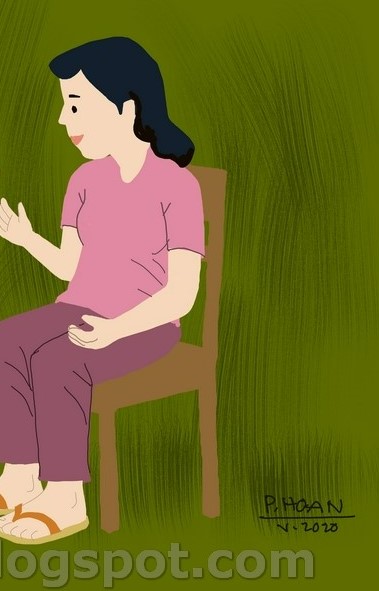 Ồ lạ thếQuả chuối thôiCả nhà vuiĂn chẳng hết
3.Kết thúc